1
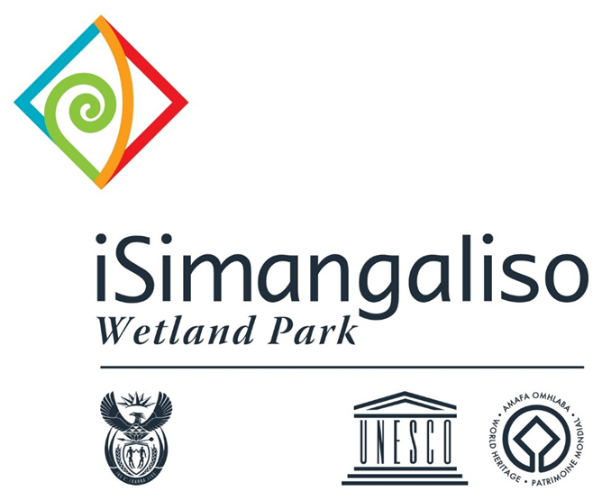 PPP OPPORTUNITIES 
IN RESPECT OF TOURISM-RELATED ACTIVITIES IN THE 
iSIMANGALISO WETLAND PARK – APRIL 2025
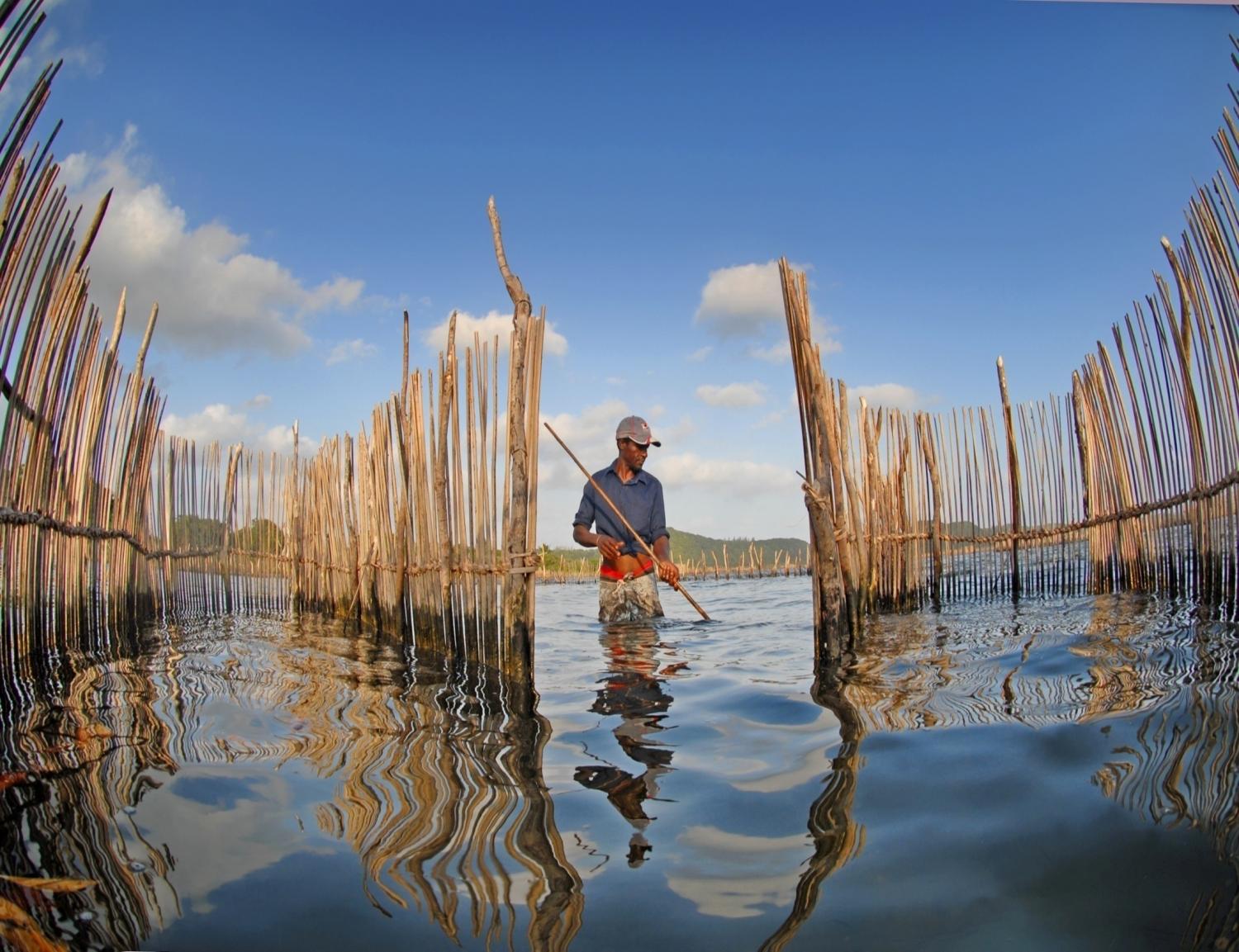 CONTENTS
2
Brief background of iSimangaliso Wetland Park 
PPPs in iSimangaliso Wetland Park
Key attributes of PPPs
Overview of the Tourism Activities 
Key bid requirements
Evaluation Criteria
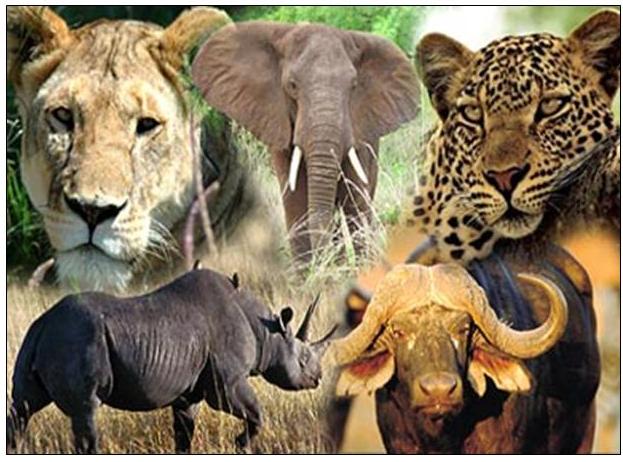 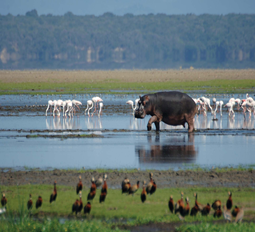 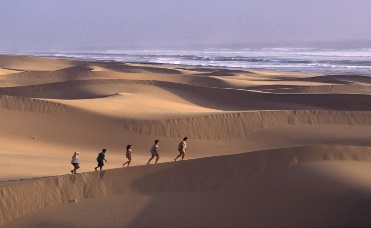 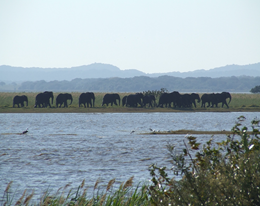 uKhahlamba WHS
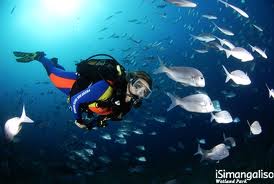 A BRIEF BACKGROUND
3
iSimangaliso Wetland Park of the iSimangaliso Wetland Authority was proclaimed a World Heritage Site by regulation published in the Government Gazette under notice number 4477 on 24 November 2000. 
The total area of new iSimangaliso MPA(Marine Protected Area) 1 328 901 ha and comprises 9% of South Africa's coastline under formal conservation hectares in size. The Indian Ocean forms the eastern boundary of the Park, which extends from the Mozambican border in the north, to Maphelane in the south and includes the uMkhuze section in the west. 
The Park traverses approximately one-third of the KwaZulu-Natal coastline.
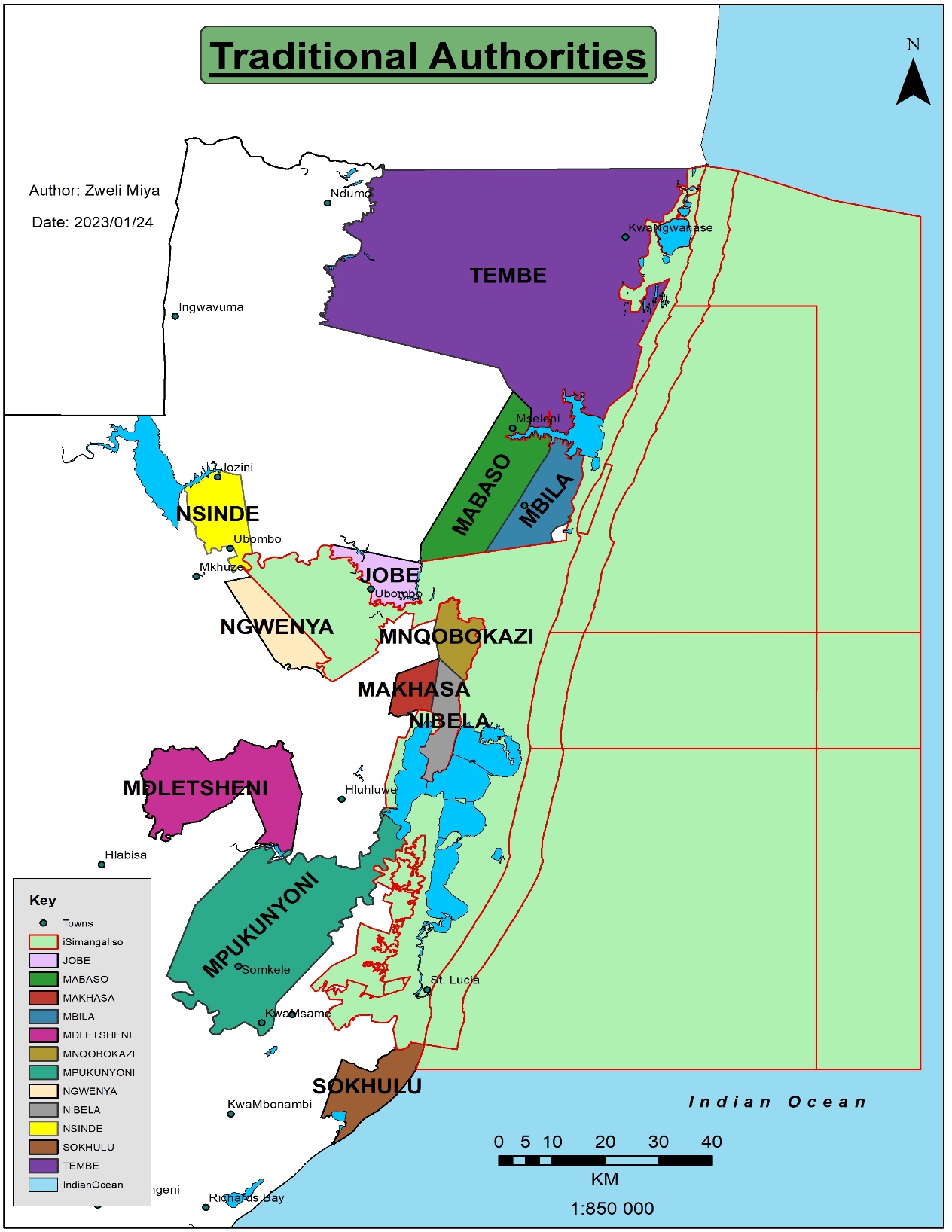 Municipalities
12 X Traditional Authorities
4
Districts
King Cetshwayo
uMkhanyakude

Local Municipalities
uMhlabuyalingana
Jozini
Big Five False Bay
Mtubatuba
Umfolozi
Tembe 
Mabaso 
Mbila
Jobe
Nside
Ngwenya
 Mnqobokazi
 Makhasa 
Nibela
eMdletsheni
Mpukunyoni
Sokhulu
B. Vision ,Mission and Objective
5
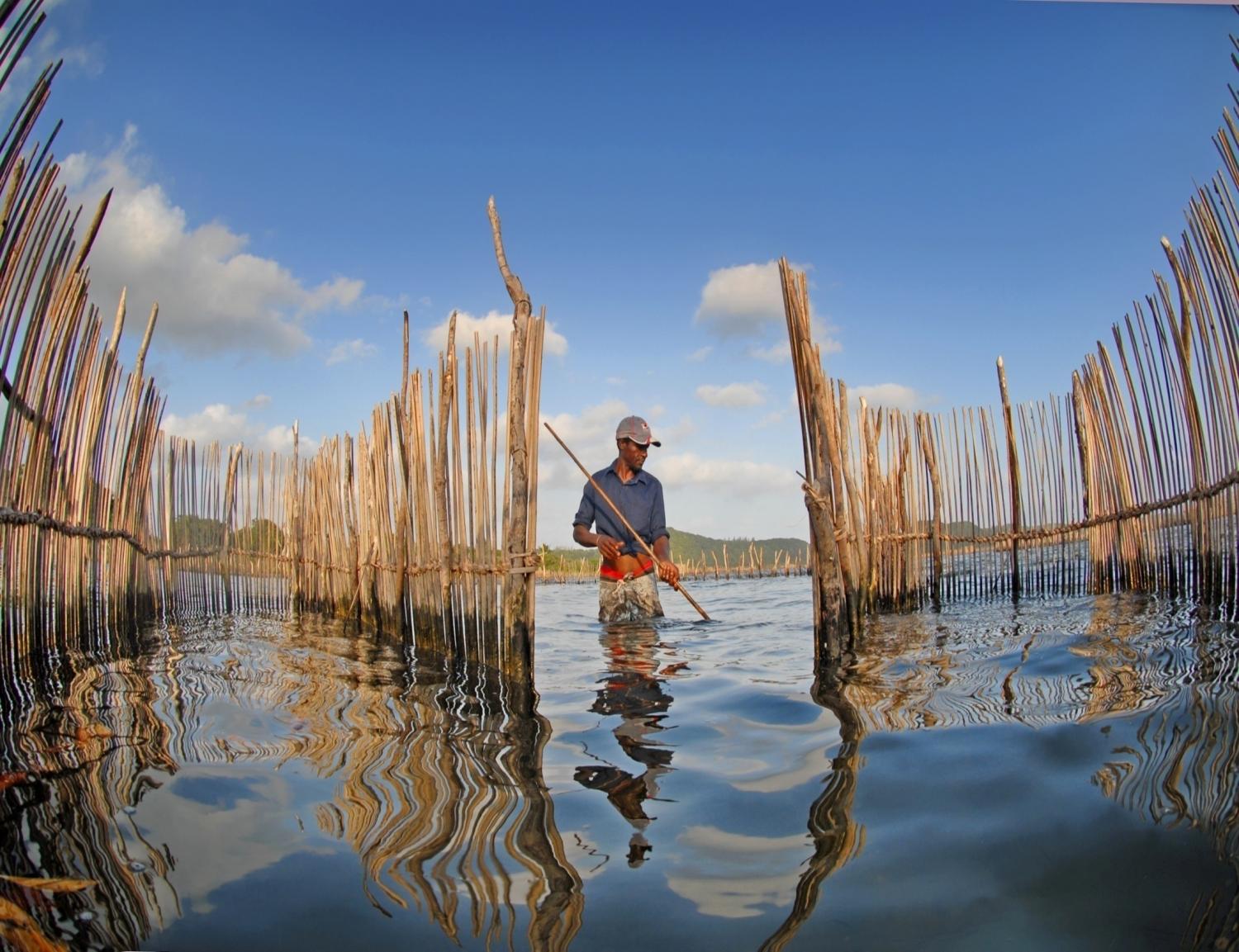 C. PPPs in iSimangaliso Wetland Park
6
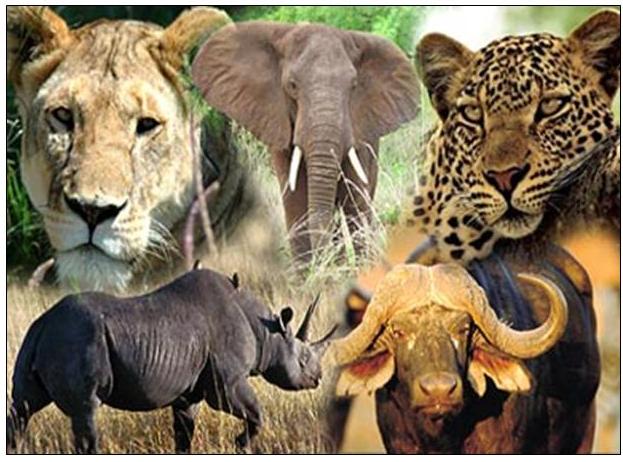 “To reduce the dependence on state funding and improving existing operational efficiencies.”

The National Treasury Regulation 16 to the PFMA defines a PPP:

Contract where private party performs an institutional function and/or uses state property for commercial purposes

Private party assumes substantial financial, technical and operational risks

Private party receives a benefit (service tariff or user fees or both) from institution budget or public or both
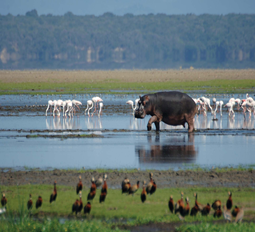 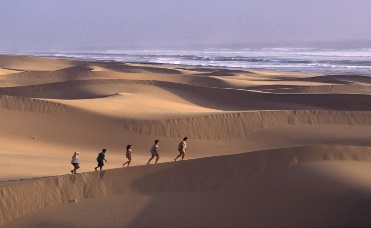 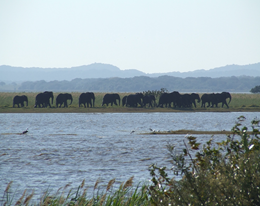 uKhahlamba WHS
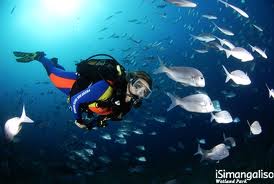 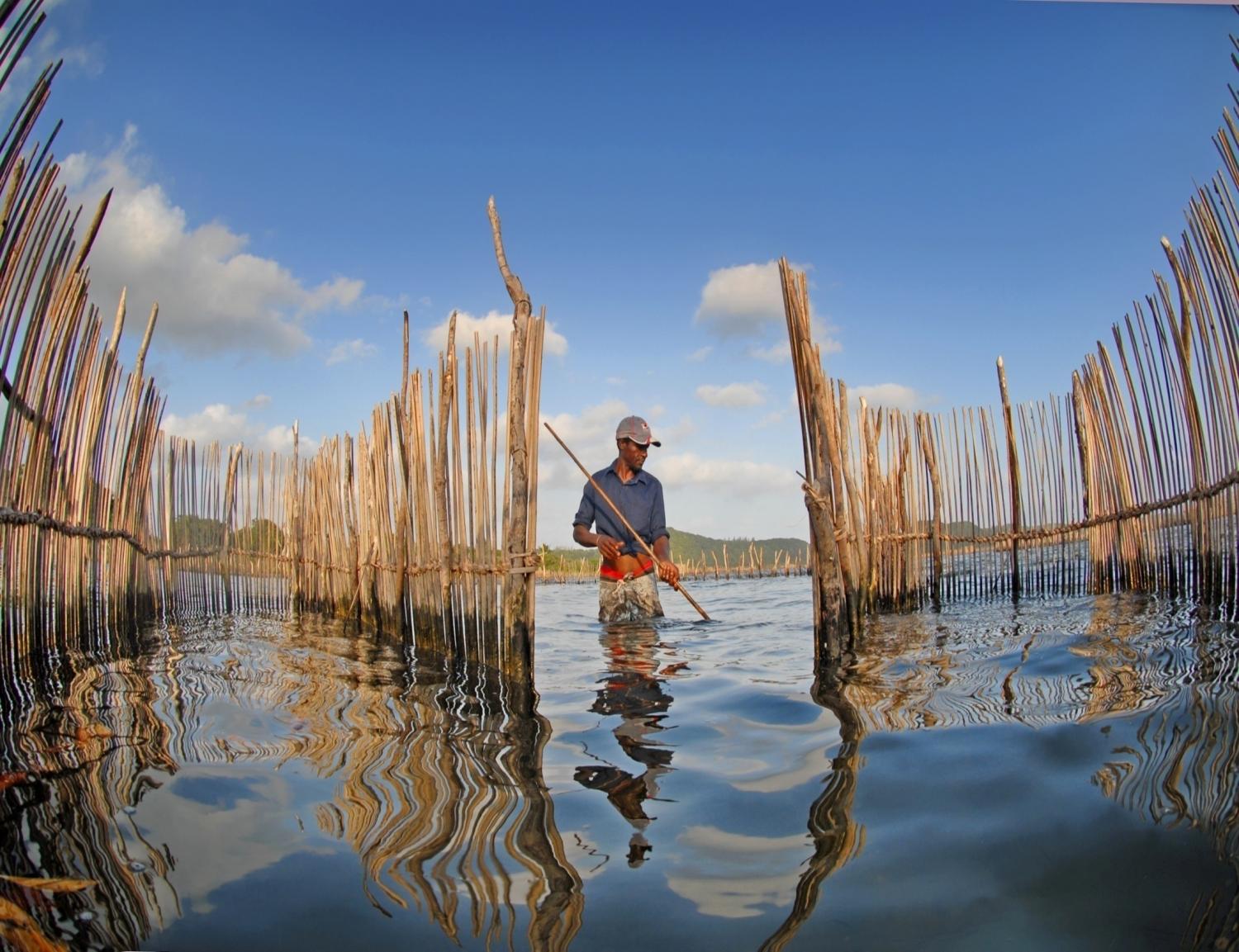 C. PPPs in iSimangaliso Wetland Park
7
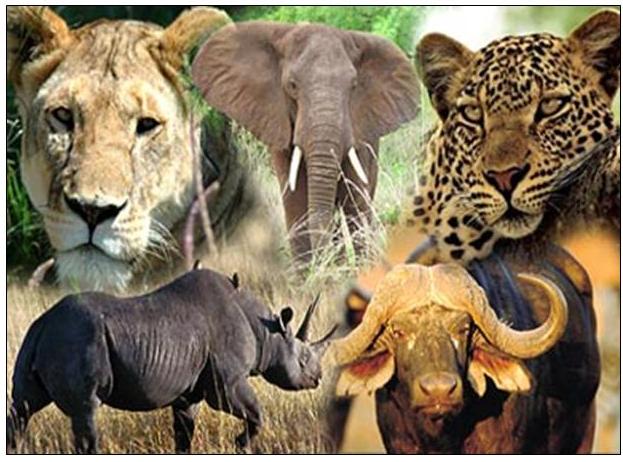 PPP framework includes:
risk transfer from state to private sector
Guaranteed income stream to the state
Community benefits
Environmental practice
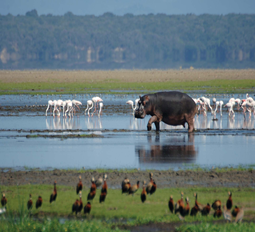 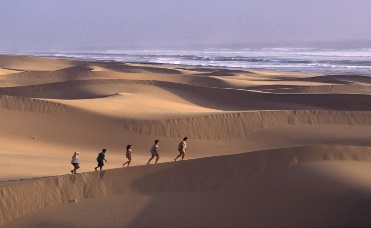 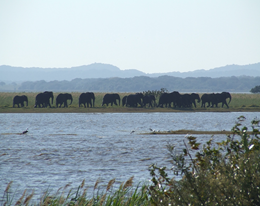 uKhahlamba WHS
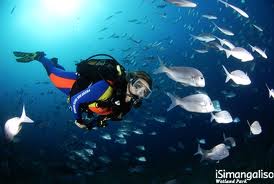 STRATEGY: COMMERCIALIZATION
8
Objectives that guide the iSimangaliso’s commercialization strategy include:

Revenue generation for the institution 
Loss minimization or savings on existing operations 
Optimal utilization of under-performing assets 
Job creation 
BEE/ Transformational goals. 
Infrastructure upgrades 
Tourism promotion 
Further biodiversity protection and conservation
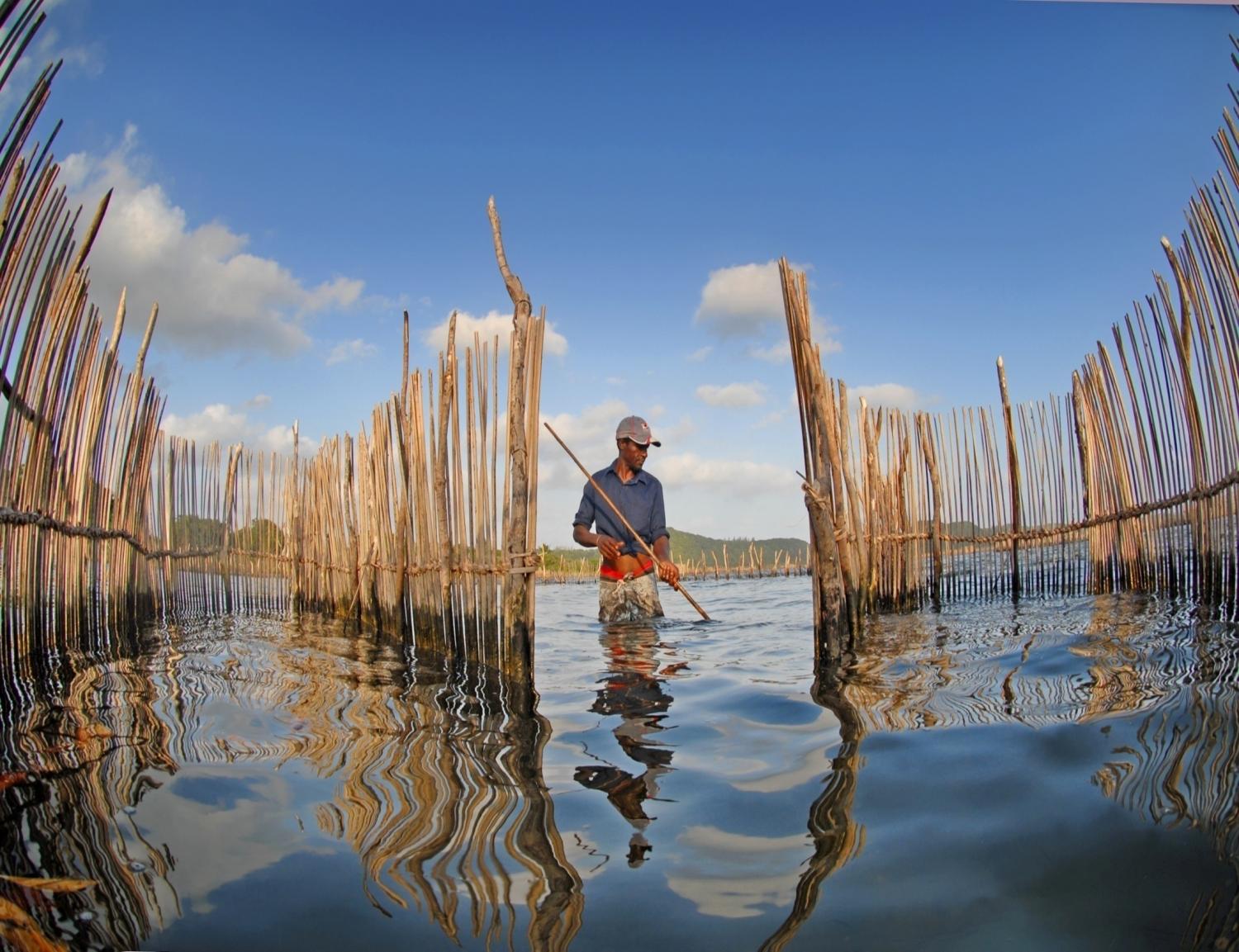 EXISTING TOURISM ACTIVITIES
9
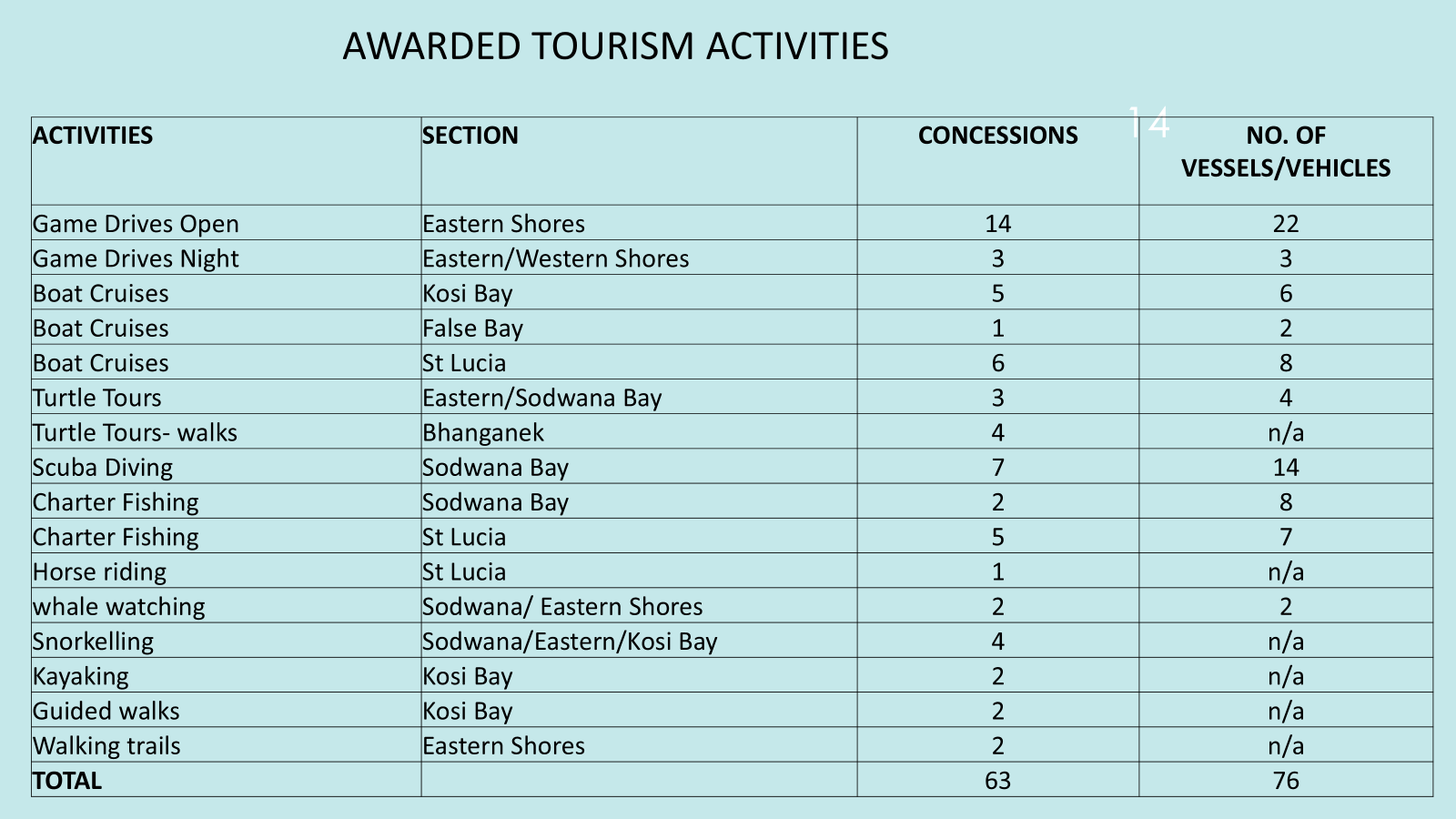 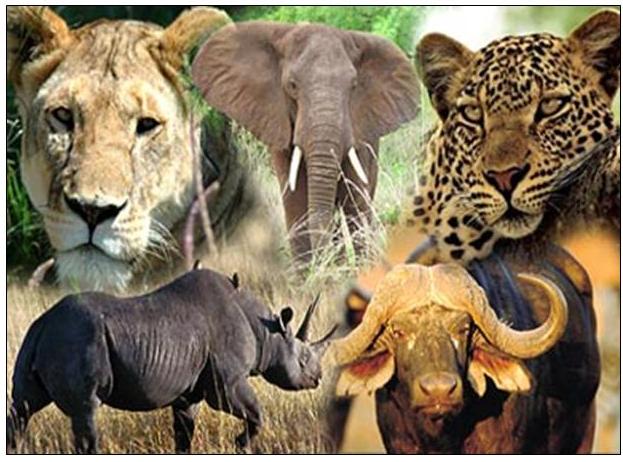 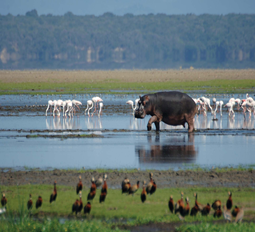 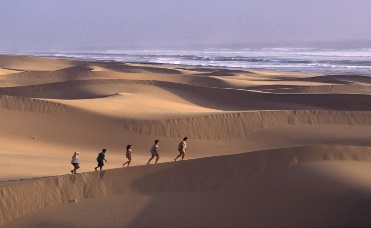 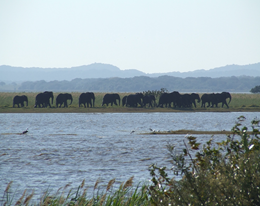 uKhahlamba WHS
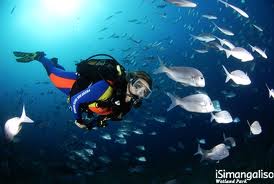 10
E. Overview of the Tourism Activities
11
F. DESCRIPTION OF ACTIVITIES
12
13
TIME TABLE
14
Evaluation Criteria
The three main elements of the bid and the two-Envelope system:
Bids will be evaluated on three main elements: Functionality, Bidder’s proposed B-BBEE/Transformational commitments and the PPP Fee Offer.
Envelope 1 is for Functionality and is opened first. Bidder must score at least 70% for Functionality 
Envelope 2 contains the Bidder’s proposed B-BBEE commitment, as well as the PPP Fee Offer and will only be opened and evaluated if the minimum threshold under Functionality is met.
15
Envelope 1
The functionality aspects of a bid will be scored out of 100 points. A Bidder must achieve 70% of the total Functionality points in order to pass. Functionality is made up of the elements and weights as outlined below:
16
If the Bidder meet the minimum threshold for Functionality, envelope 2 will be opened.The Preferential Procurement Policy Framework Act, 2000 (PPPFA) and PPPFA regulations, 2022 wherein will apply with an 80/20 split between the PPP Fee Offer and the Bidder’s existing B-BBEE rating respectively. The PPP Fee Offer and the Bidder’s proposed B-BBEE proposal are scored out of a total 100 points.The following table outlines the final score weightings:
17
Envelope 1: PPP offer & BBBEE Proposal
PPP OFFER/CONCESSION FEE
The points for the PPP Fee Offer are calculated using the prescribed price formula in the regulations of the PPPFA. The maximum points will be awarded to the qualified Bidder that makes the highest PPP Fee Offer and the remaining points being allocated pro-rata to the remaining qualified Bidders. Bidders should be aware that a minimum PPP fee might be applied. If the minimum is not reached, the contract might not be awarded.
      B-BBEE Proposal (20%)
	The Bidder is expected to outline their B-BBEE plans as per requirements in Annexure 3 and Annexure 8 .Bidders are to complete Annexure 9
	The B-BBEE plans will be evaluated in terms of, shareholding; procurement; social responsibility; skills development; employment equity.
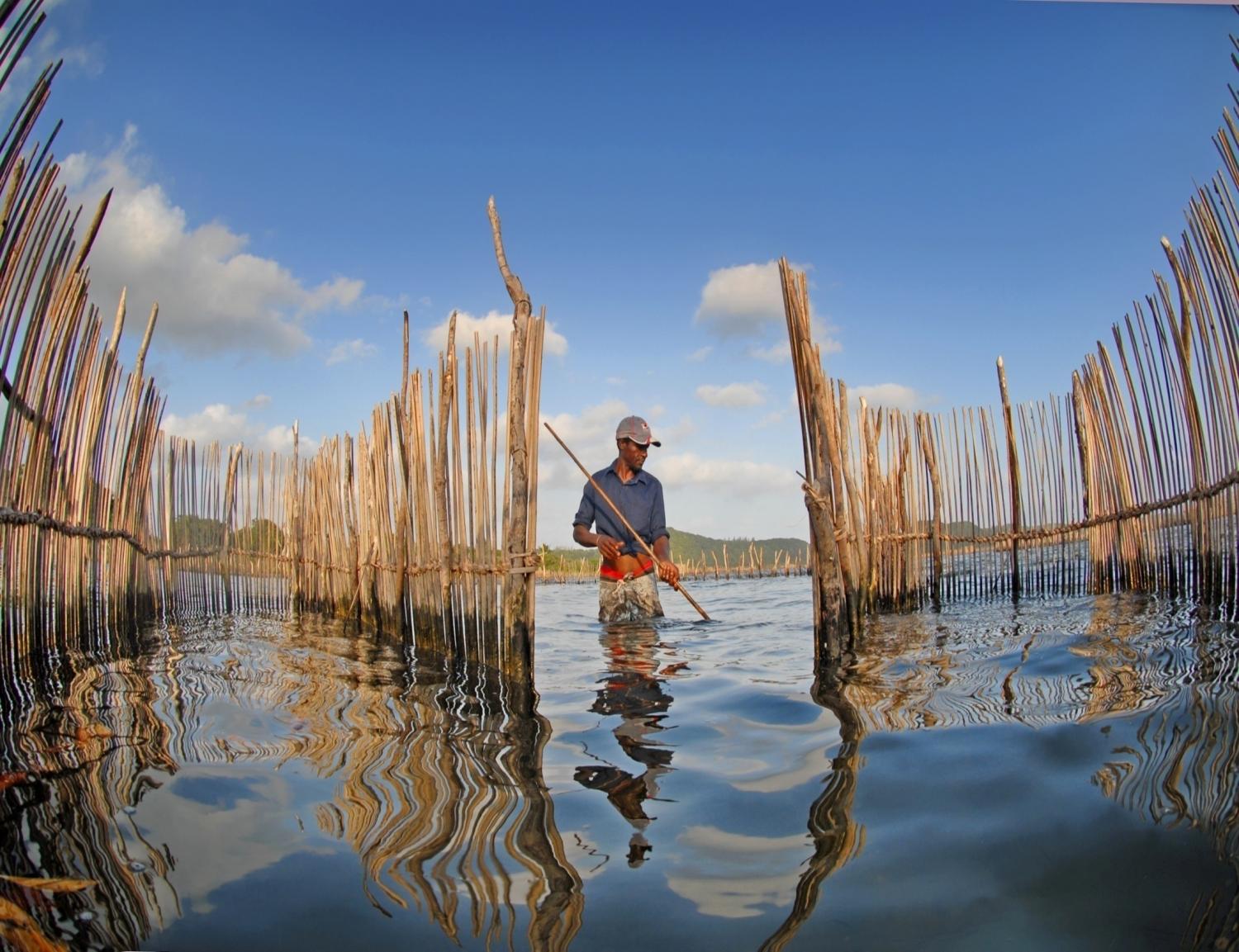 18
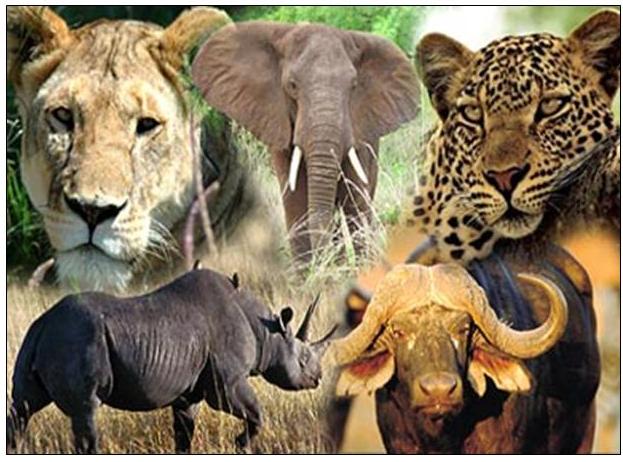 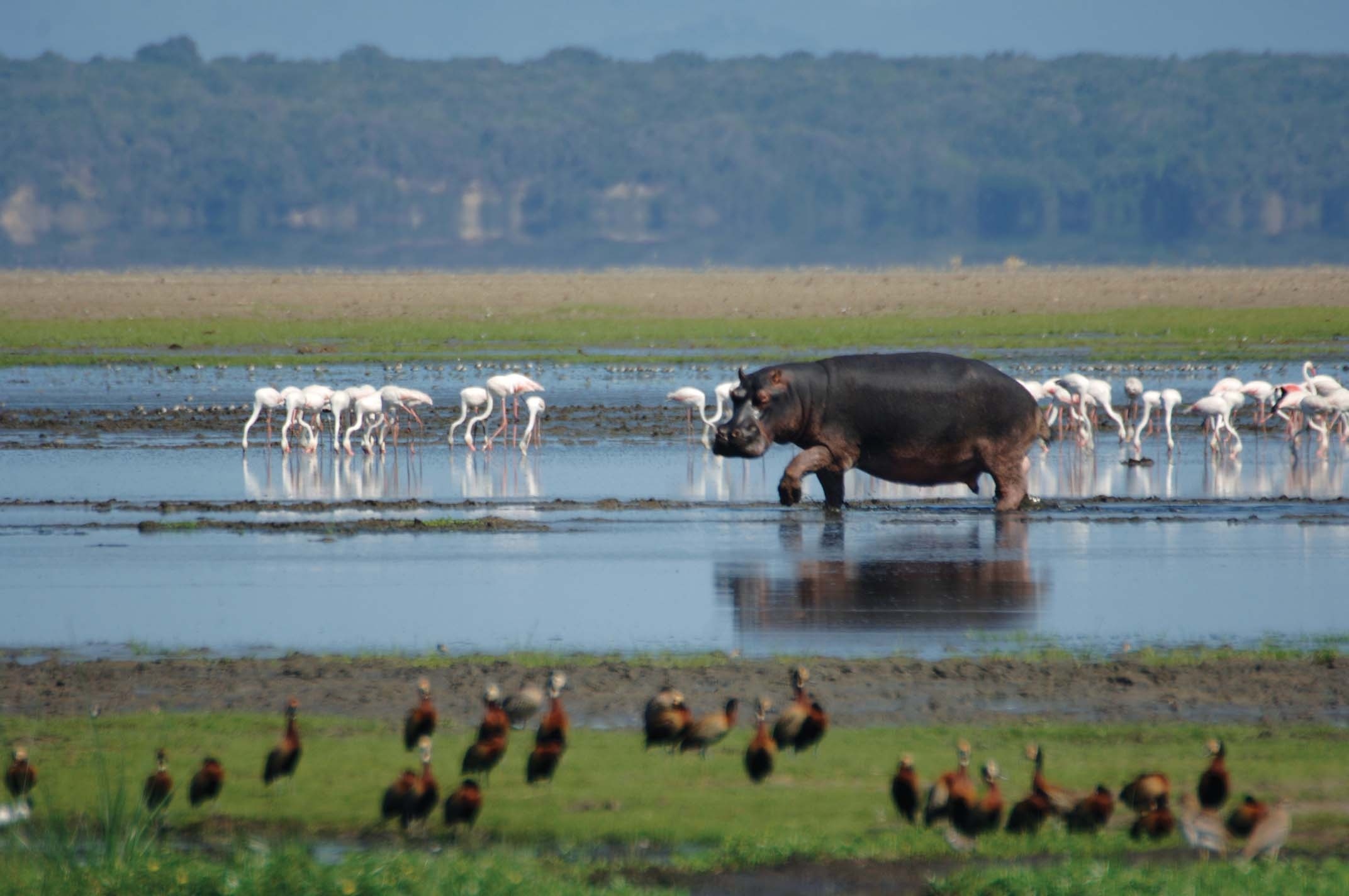 Thank you
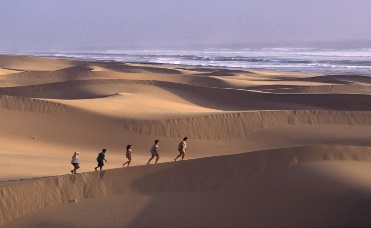 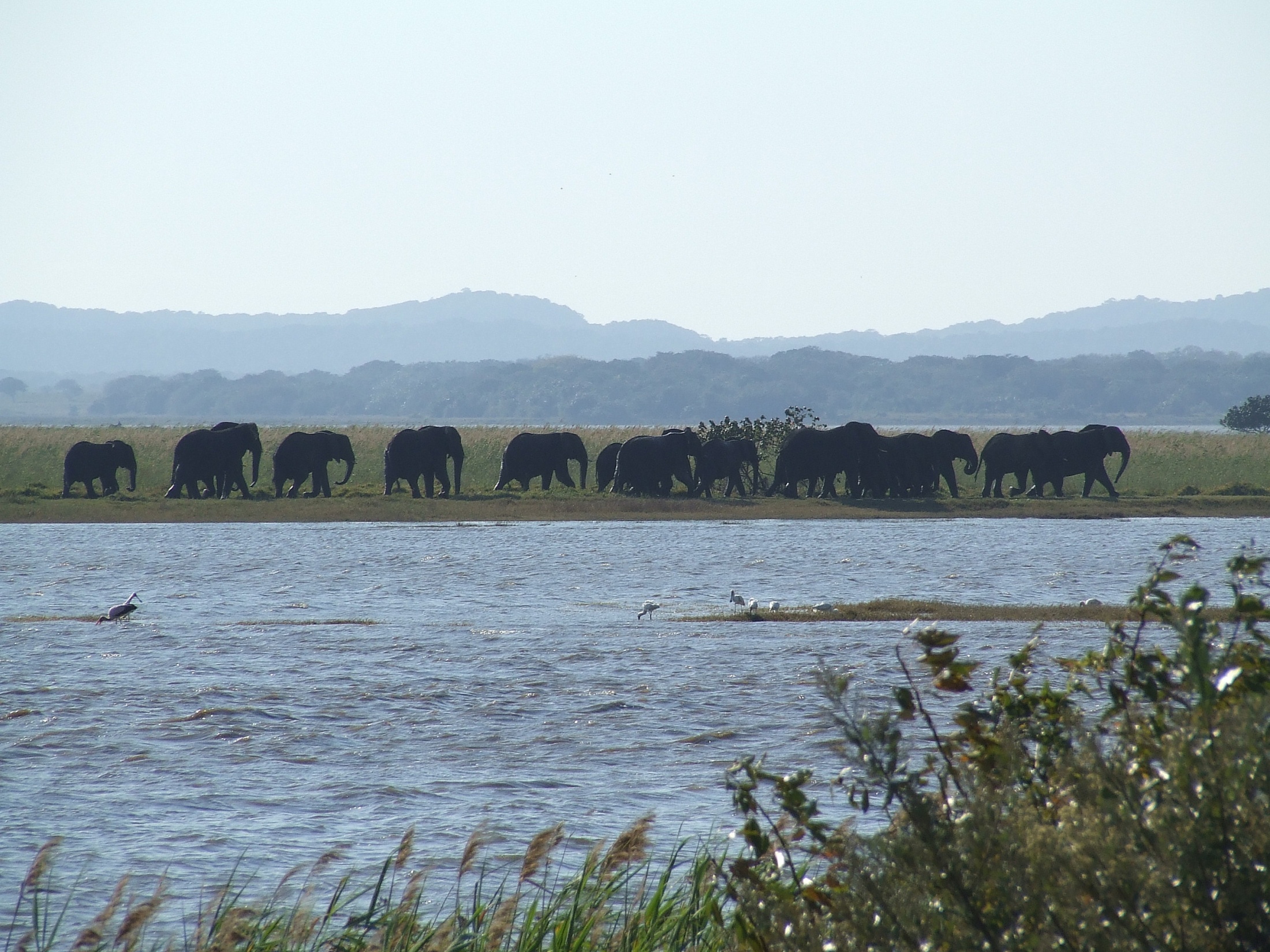 uKhahlamba WHS
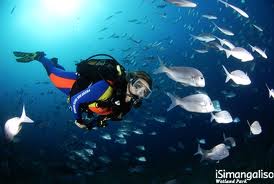